ESC PRESENTATION FOR THE DEL PORTFOLIO COMMITTEE
ESSENTIAL SERVICES COMMITTEE (ESC) 2022
Purpose
Engage on compliance challenges

Raise some challenges with certain sections in the LRA
Background
ESC Operational Plan requires the ESC to engage stakeholders for legislative changes in order to strengthen essential services law.

Last financial year the ESC engaged with the ILO and Nedlac. For this financial year the ESC identified the DEL and the Portfolio Committee. Our engagements with the Department of Labour have been finalised
Compliance
Section 65(1)(d)(i) of the LRA limits the right to strike for employees rendering essential services.

Section 72 of the LRA allows some of the above employees, whose right to strike is limited, to participate in a strike through a Minimum Service Agreement or a Minimum Service Determination 

We have seen a number of strikes more particularly in the public sector (National, Provincial and Local) essential services, where there has been a complete disregard of the provisions of the LRA
Compliance
In a limited number of cases where MSA’s / MSD’s exist, (in Municipalities), there has been some compliance. 

Section 70B (1) (a) and (b) of the LRA, authorises the ESC to monitor the implementation and observance of essential services determinations, Minimum Services Agreements (MSAs), Maintenance Services Agreements and Determinations (MSDs). 

The ESC used the above section to engage unions and employers on the root cause of the non compliance.
Compliance
From the M & E exercises, the following appeared to be part of the root causes:

No consequences for unprotected strikes. In the public service where most of the essential services are rendered there are generally no consequences for employees who participate in unprotected strikes. In some cases its difficult even for employers to enforce ‘no work, no pay’. 

There is no buy-in on MSA’s. Employees believe that with the essential services continuing to be rendered albeit by a limited number of employees weakens the strike

MSA divide employees, as some must strike and others must work.
Compliance
From the above the ESC engaged NEDLAC on how this gap can be closed, as it potentially renders the work of the ESC a nullity. The ESC also seeks to engage Parliament in this regard 

The ESC designations of essential services and minimums to be maintained in the event of a strike, are only good on paper, but not practiced in some cases. 

There a need for an institution (Labour Court; CCMA, etc) to penalize unprotected strikes, particularly in essential services as they endanger the life, personal safety and health of the population
Section 72(5) of the Labour Relations Act Challenge
Section 72 (5) of the Act provides that— 

(a) Despite subsections (3) and (4), section 74 applies to a designated essential 	service in respect of which the essential services committee has ratified a minimum services agreement or has made a determination of minimum services if the majority of employees employed in the essential services voted in a ballot in 	favour of this.’’;
Section 72(5) of the Labour Relations Act Challenge
Essentially Interest arbitration is only applicable in this case when the parties vote for it. 
The first question is if they do not vote, then they depend on the outcome of the strike for the resolution of the dispute. 
If it’s a big strike, eg wages this may be practical, as there will be one outcome of the dispute, ie the one that is concluded during the strike. If the strike is about a matter of mutual interest in one section, eg Traffic Officers in a Municipality, and the MSA or MSD provides that the greater number must work during the strike, then it does not make sense for the employees to strike. These employees are almost compelled to ballot for Interest arbitration. If they lose the vote they have no dispute resolution process.
Minimum Service Agreement / Determination
M
Designated Essential Service
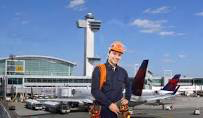 Interest
Arbitration
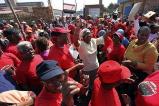 Minimum Services
These employees 
Continue to render essential services during a strike
Section 72(5) of the Labour Relations Act Challenge
The next question is, should the employee decide to ballot, which ones of them should ballot? 
Is it only the employees at the traffic department or is it the entire workforce. 
A further complication is that in most workplaces there are numerous unions. Let us say in this Municipality there is SAMWU and IMATU and only SAMWU has declared the dispute, and only SAMWU wants to strike. Must only SAMWU members vote in the ballot or will IMATU members also vote?

These two issues are in the ESC’s view not clear in the LRA
Proposed Bill
After we raised the above issues with the Department of Employment and Labour they sent us a proposed draft bill they are working on. In this bill Section 72(5) and (6) have been deleted but Section 72(3) still remains. This resolves half the problem as it still says interest arbitrations still don’t apply where parties have an MSA or the ESC made an MSD. 
This still leaves parties with no option to refer interest disputes to arbitration. 
The ESC is of the view that this is an error and should be rectified by completely deleting both Section 72(3) and Section 72(5). If this is done unions can easily access interest arbitrations instead of embarking on a strike.
Way forward
The ESC seeks assistance in ensuring that there is compliance with its prescripts, ie Sec71 Designations of essential services and Sec72 minimums to be maintained during a strike
The ESC seeks assistance with correcting the Sec72(3) amendment so that unions can have the option of referring their interest disputes to arbitration.
QUESTION & ANSWERING SESSION
QUESTIONS???
THANK YOU